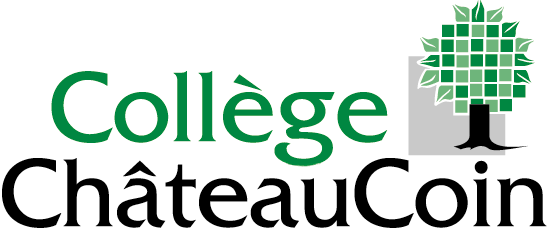 Vendredi
    31  
  mars 

  2023
  ---
  de 17h15 

   à 19h30
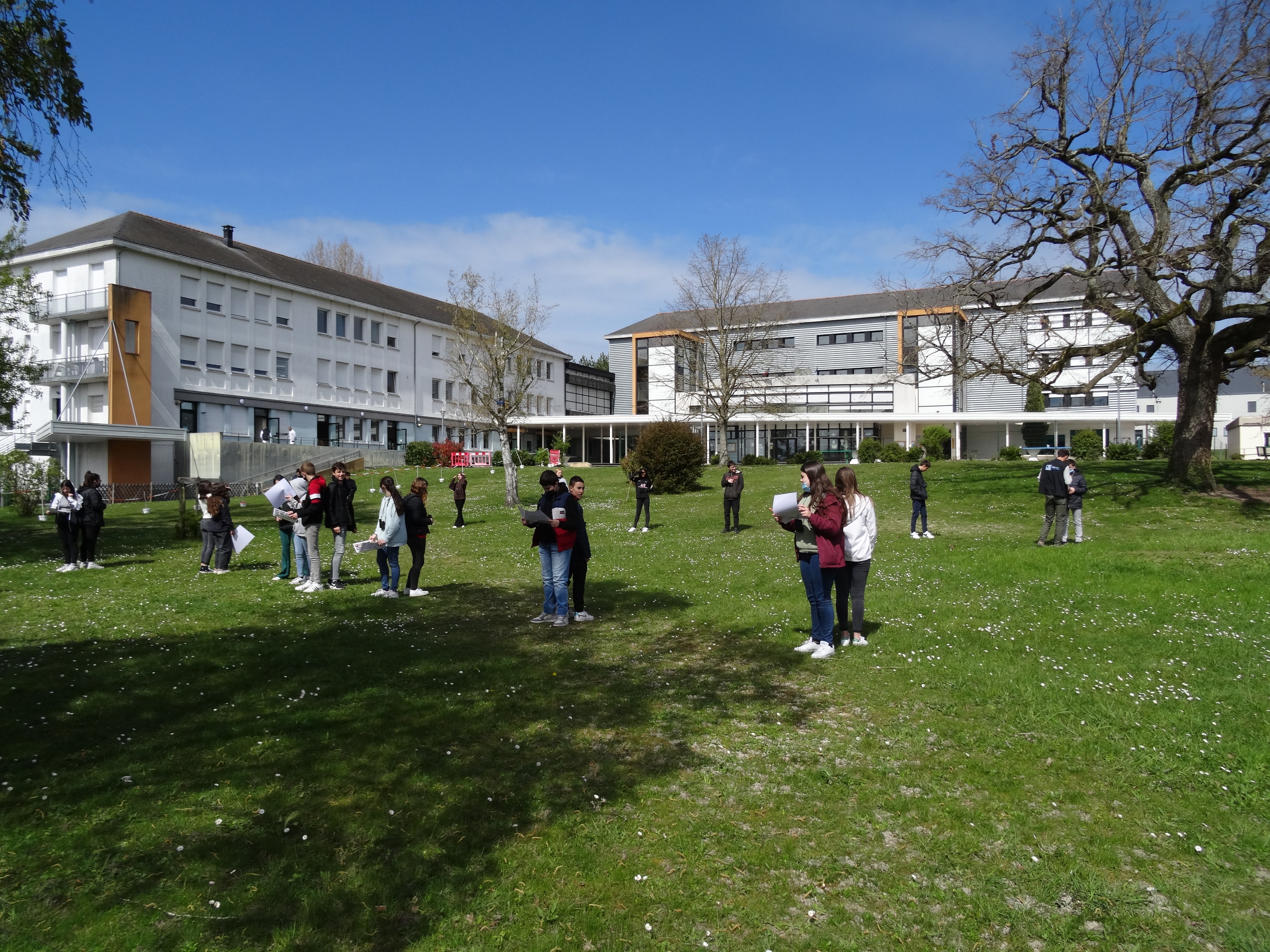 COLLÈGECHATEAUCOIN
PORTES OUVERTES
2 Avenue de Paris     BAUGÉ    49150  BAUGÉ EN ANJOU    tél 02 41 89 18 65     mail:  ce.0490010v@ac-nantes.fr